ГЕРОИ НАШЕГО ВРЕМЕНИ
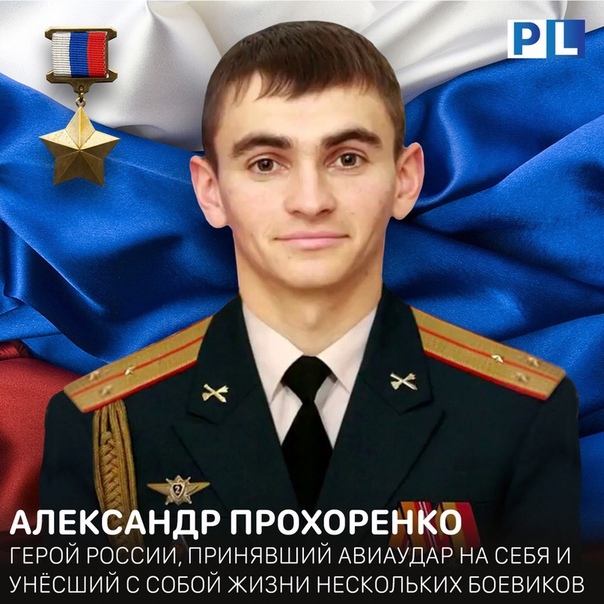 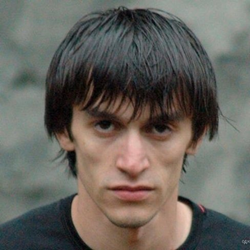 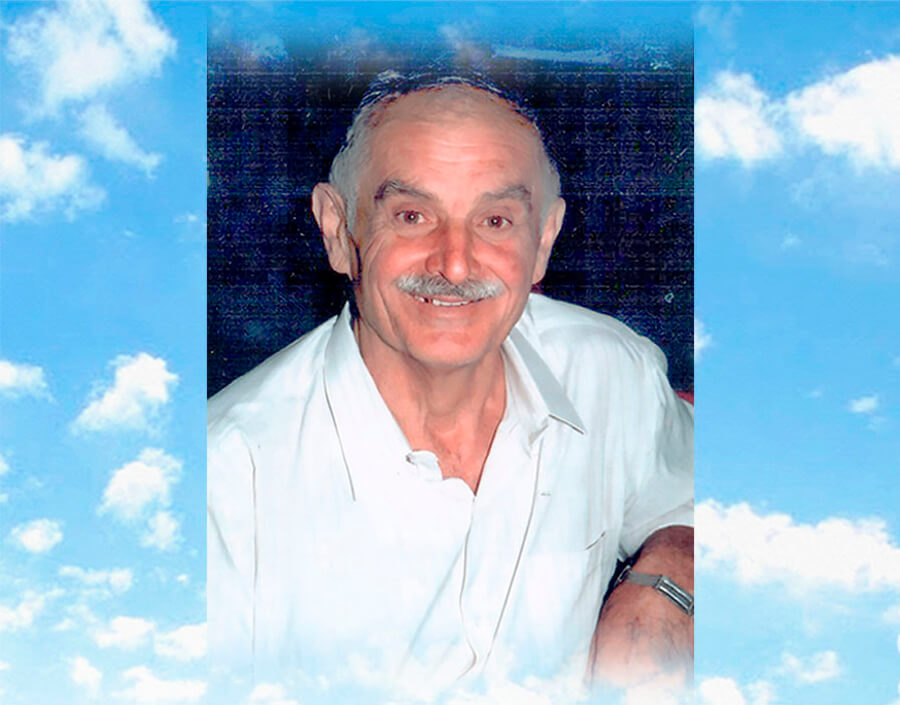 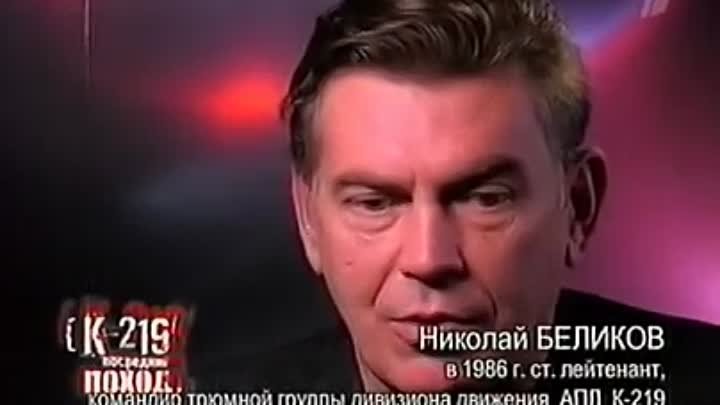 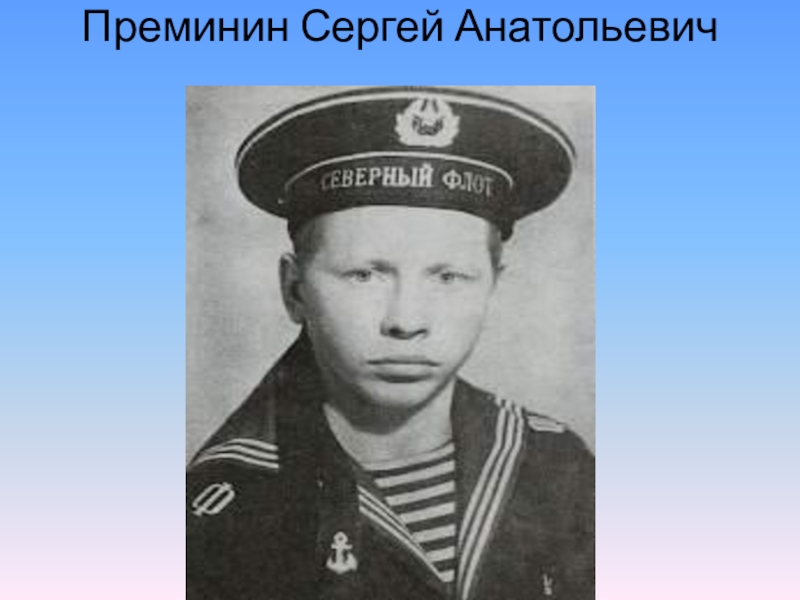 «Герой – не тот, кто не знает страха, а тот кто умеет побороть его в себе».
ГЕРОЙ:
1) выдающийся своей храбростью, доблестью, самоотверженностью человек, совершающий подвиги;
2) главное действующее лицо литературного произведения;
3) лицо, воплощающее в себе характерные черты эпохи, среды;
4) лицо, привлекающее к себе внимание чем – нибудь или являющееся предметом восхищения, подражания.
П О Д В И Г
САМООТВЕРЖЕННЫЙ  ГЕРОИЧЕСКИЙ ПОСТУПОК.
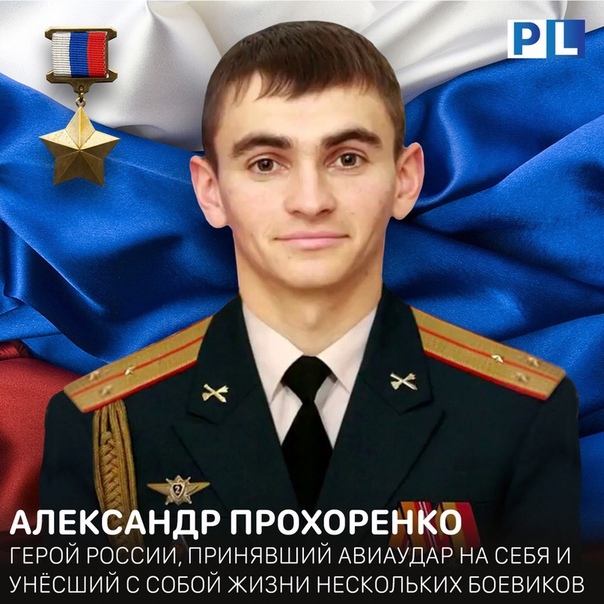 https://youtu.be/IMTOLpqoMLo
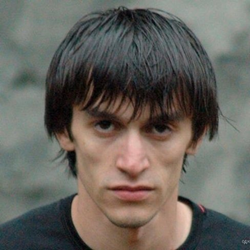 Магомед Нурбагандов
https://youtu.be/9dsV7cEiXCc
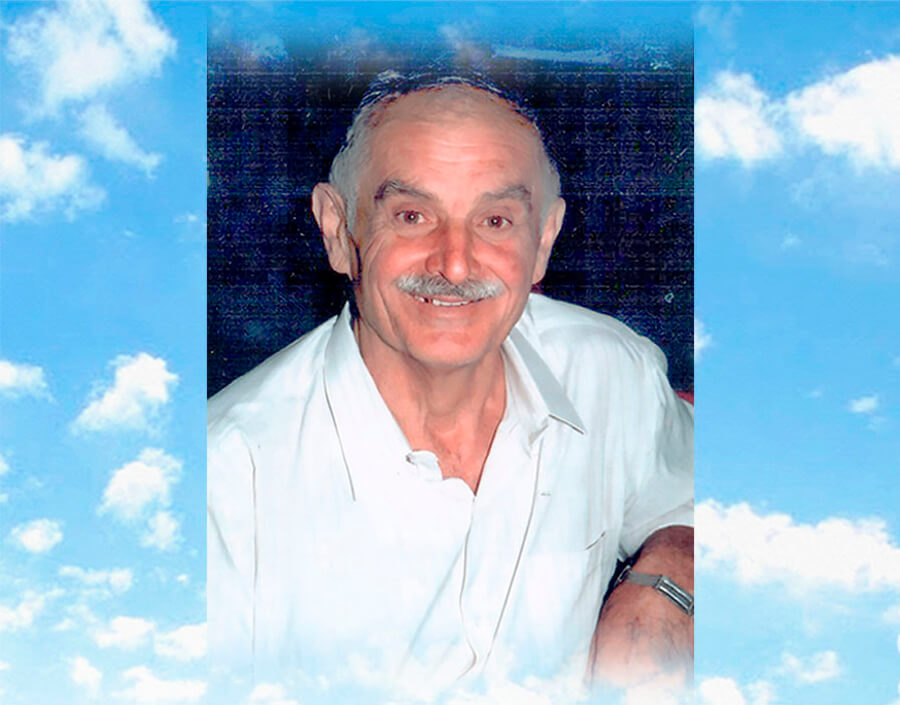 Иван Константинович Каниди
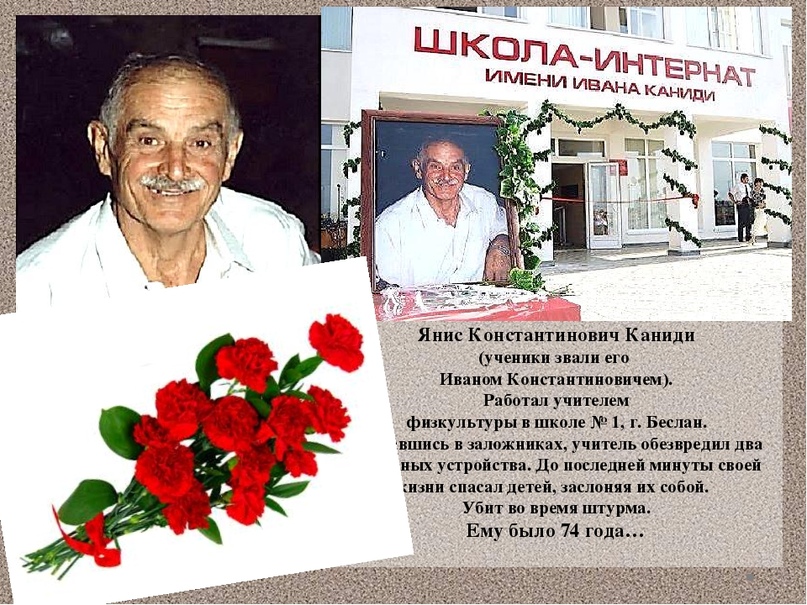 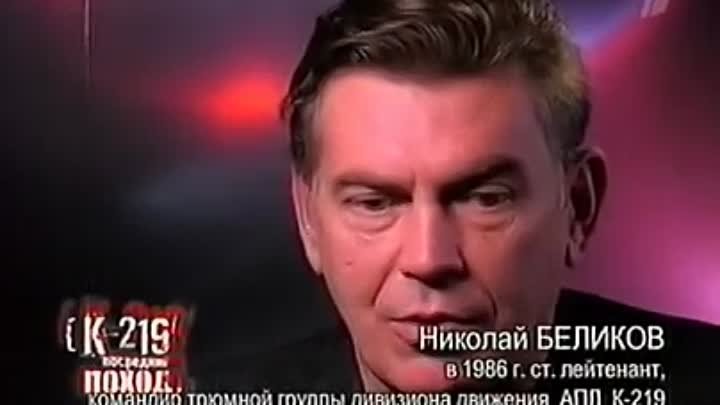 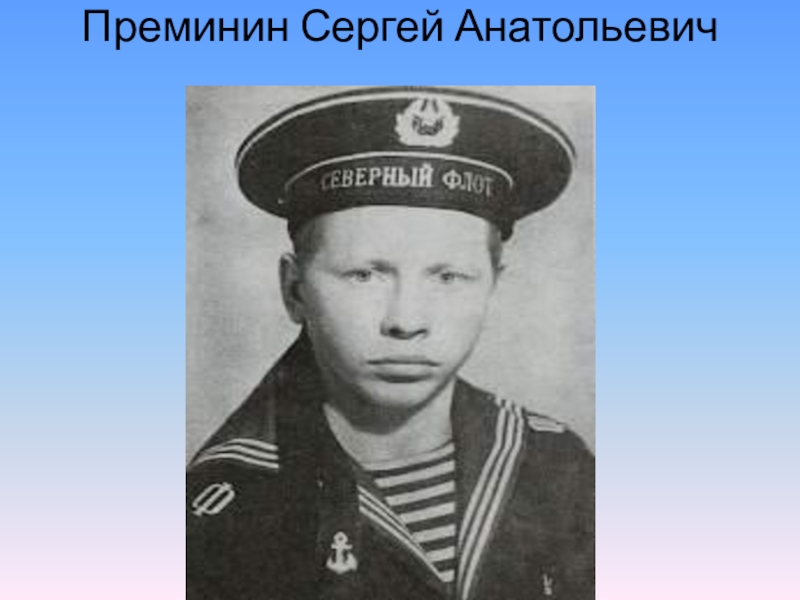 https://disk.yandex.ru/i/GDfIhR7MbhuKOg
История простого солдата Российской армии Антона Буранова.
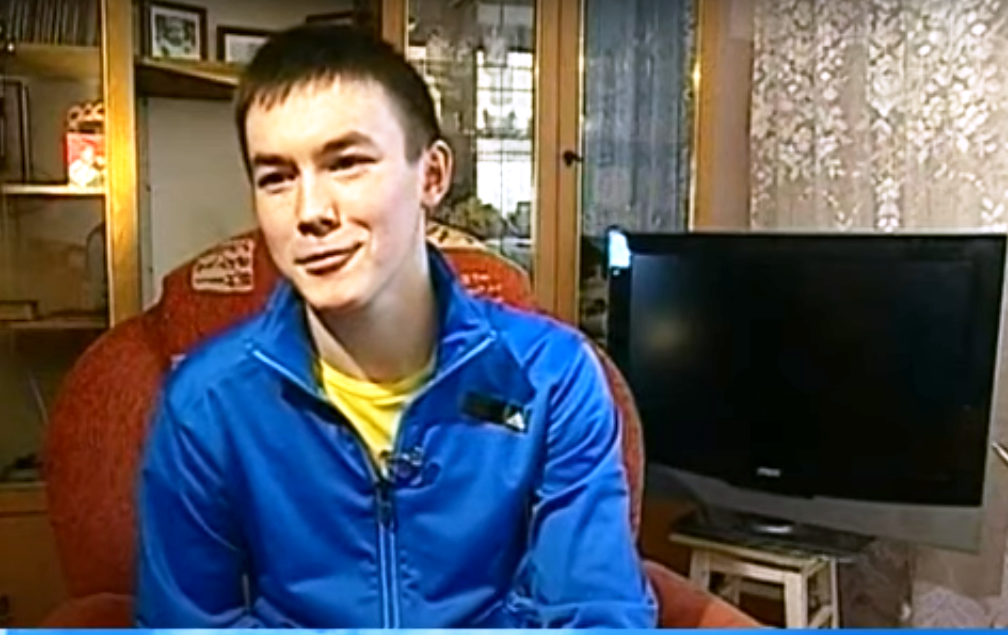 https://youtu.be/gncc1ejllEs
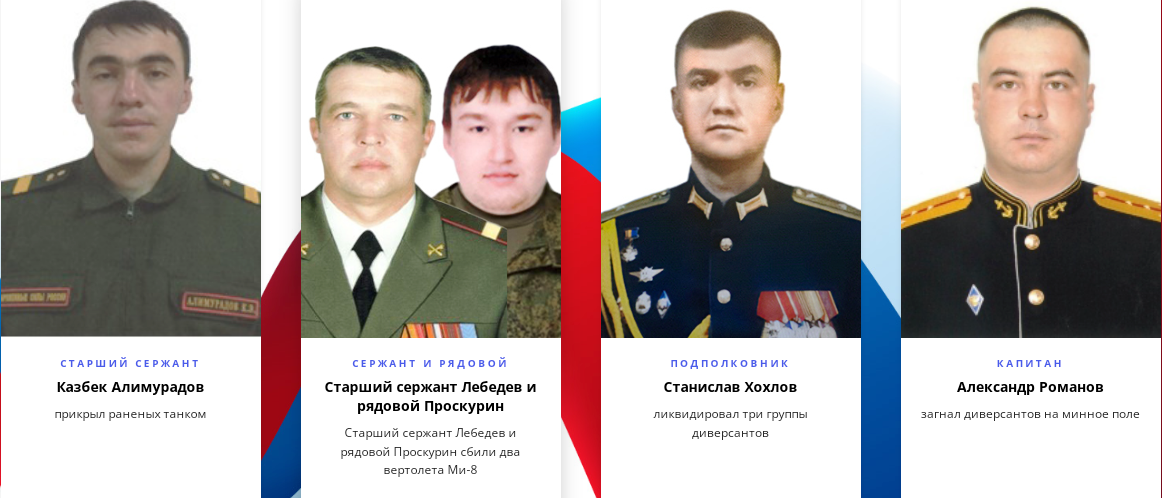 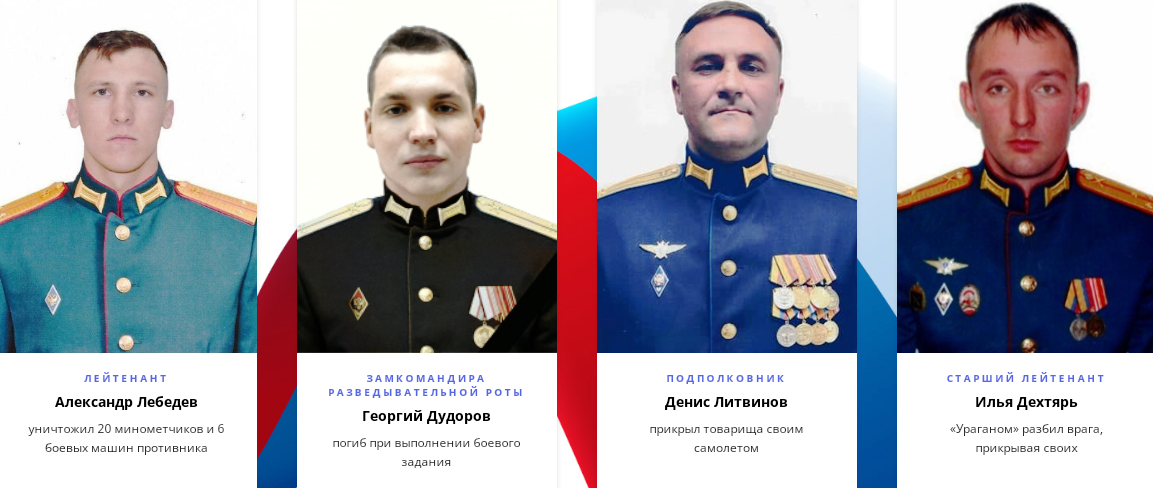 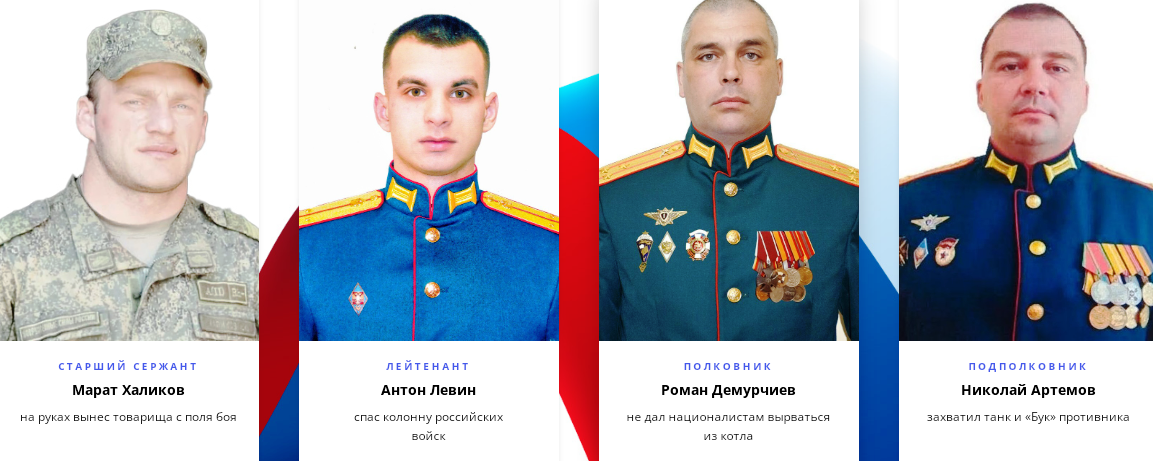 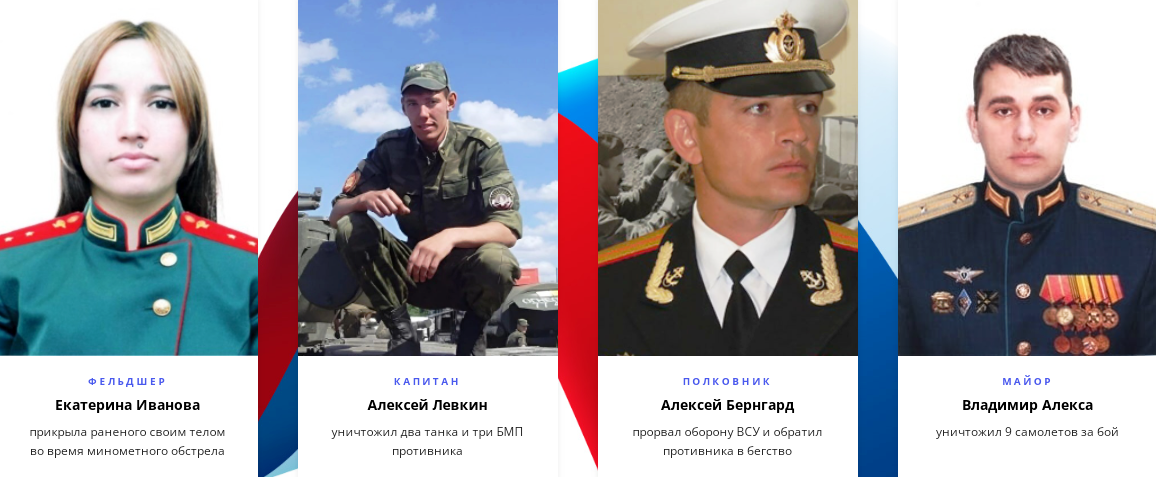 Видеоролик – Герои России на Украине
https://www.kp.ru/putevoditel/spetsproekty/geroi-z/
«Невозможно всегда быть героем, но всегда можно оставаться человеком».
Владимир Николаевич Крупин: 
«У нас нет запасной Родины,только Россия»
Список использованной литературы и интернет ресурсы:
Толковый словарь Ожегова
https://www.kp.ru/daily/26509.7/3381155/
https://youtu.be/IMTOLpqoMLo
https://lenta.ru/articles/2021/07/10/bratia/
https://youtu.be/9dsV7cEiXCc
https://www.championat.com/other/article-3267261-11-let-nazad-pogib-uchitel-fizkultury-ivan-kanidi.html
http://old.redstar.ru/2011/12/02_12/6_03.html
https://disk.yandex.ru/i/GDfIhR7MbhuKOg
https://youtu.be/gncc1ejllEs
https://www.kp.ru/putevoditel/spetsproekty/geroi-z/
https://disk.yandex.ru/i/0UjoaK53FzNNlA
https://yandex.ru/images/